SZKoła PODSTaWOWAW HOCZWI
zdjęcia absolwentów i wydarzeń z historii szkoły
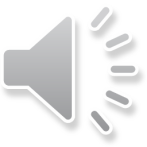 Dawne wejście do szkoły
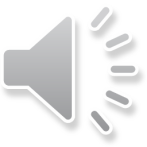 Zdjęcia grupowe absolwentów
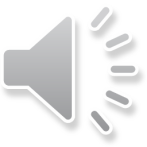 Zdjęcia grupowe absolwentów
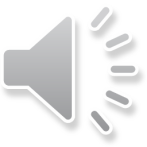 Zdjęcia grupowe absolwentów
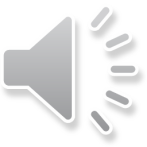 Zdjęcia grupowe absolwentów
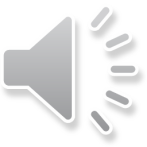 Zdjęcia grupowe absolwentów
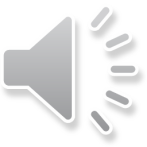 Zdjęcia grupowe absolwentów
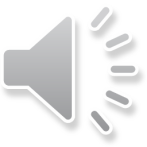 Zdjęcia grupowe absolwentów
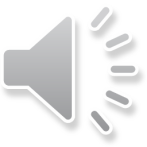 Zdjęcia grupowe absolwentów
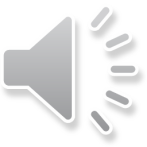 Zdjęcia grupowe absolwentów
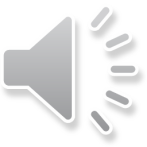 Zdjęcia grupowe absolwentów
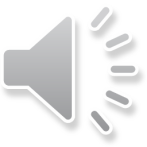 Zdjęcia grupowe absolwentów
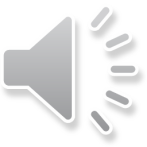 Zdjęcia grupowe absolwentów
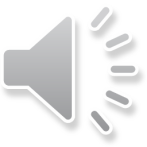 Zdjęcia grupowe absolwentów
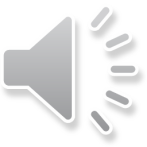 Zdjęcia grupowe absolwentów
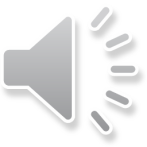 Zdjęcia grupowe absolwentów
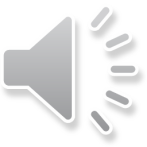 Zdjęcia grupowe absolwentów
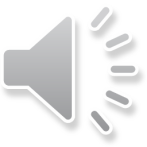 Zdjęcia grupowe absolwentów
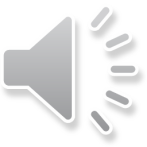 Zdjęcia grupowe absolwentów
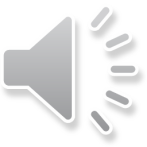 Zdjęcia grupowe absolwentów
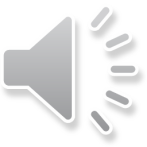 Zdjęcia grupowe absolwentów
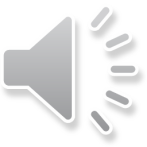 Zdjęcia grupowe absolwentów
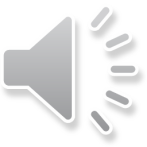 Zdjęcia grupowe absolwentów
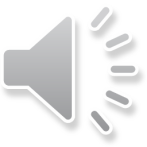 Zdjęcia grupowe absolwentów
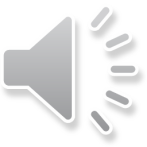 Zdjęcia grupowe absolwentów
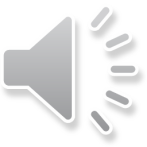 Zdjęcia grupowe absolwentów
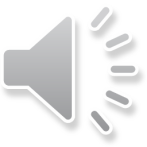 Uroczystości szkolne
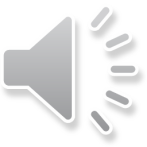 Uroczystości szkolne
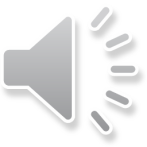 Uroczystości szkolne
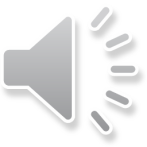 Zdjęcia grupowe absolwentów
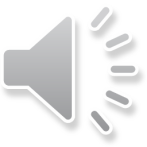 Zdjęcia grupowe absolwentów
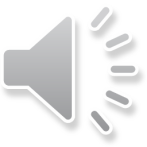 Zdjęcia grupowe absolwentów
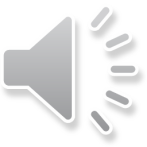 Zdjęcia grupowe absolwentów
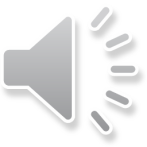 Zdjęcia grupowe absolwentów
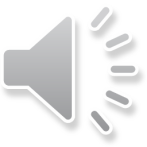 Zdjęcia grupowe absolwentów
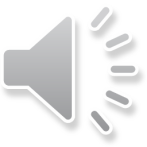 Zdjęcia grupowe absolwentów
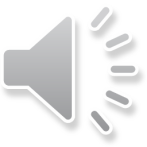 Zdjęcia grupowe absolwentów
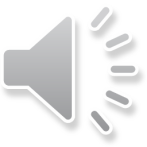 Zdjęcia grupowe absolwentów
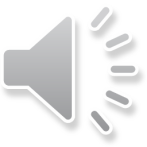 Zdjęcia grupowe absolwentów
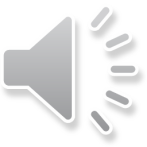 Zdjęcia grupowe absolwentów
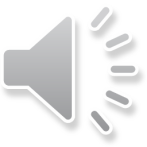 Zdjęcia grupowe absolwentów
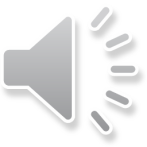 Zdjęcia grupowe absolwentów
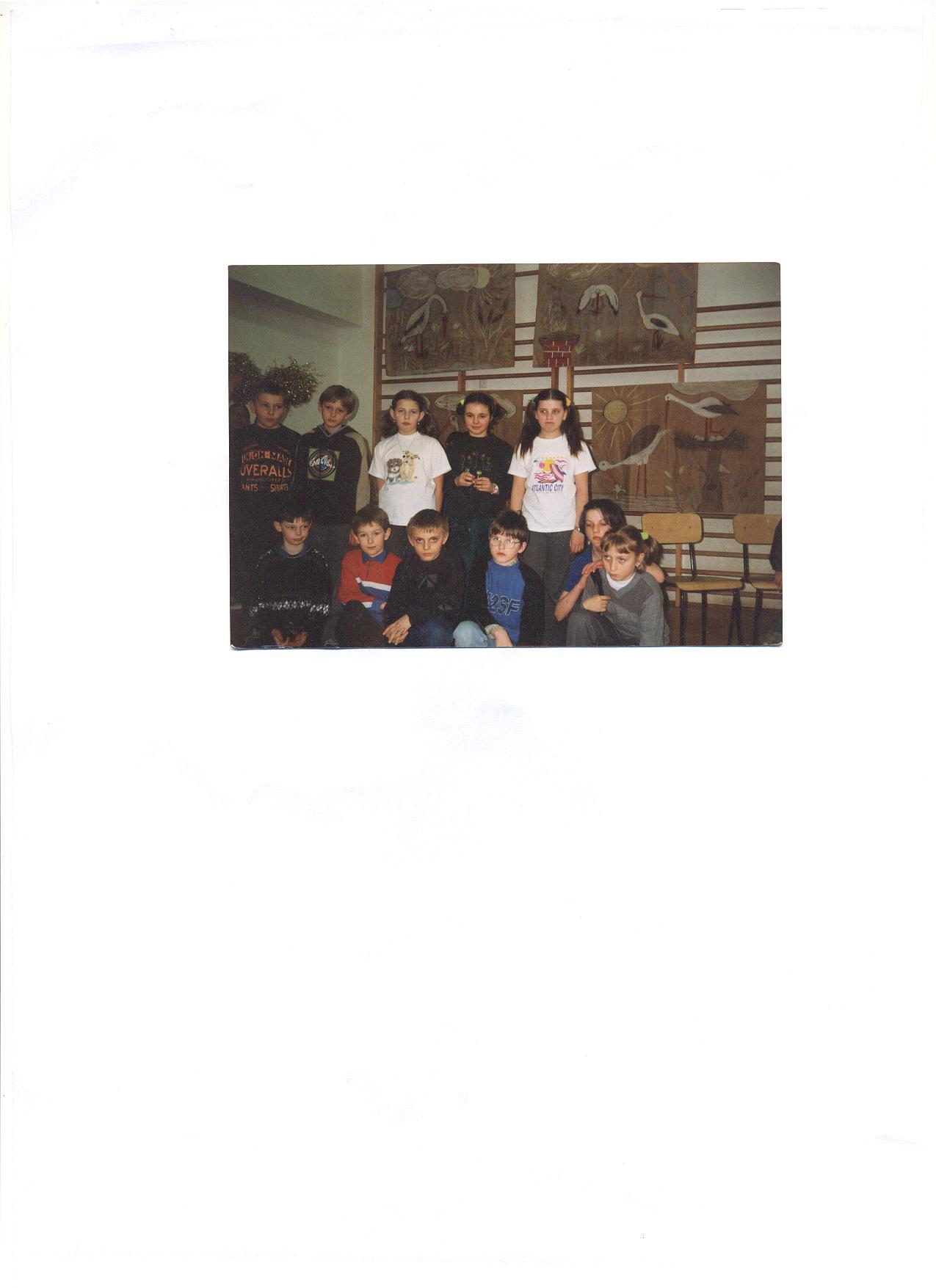 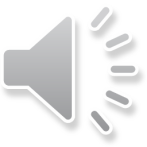 Zdjęcia grupowe absolwentów
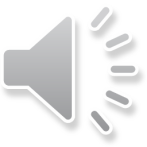 Zdjęcia grupowe absolwentów
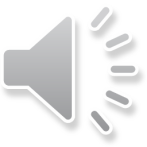 Zdjęcia grupowe absolwentów
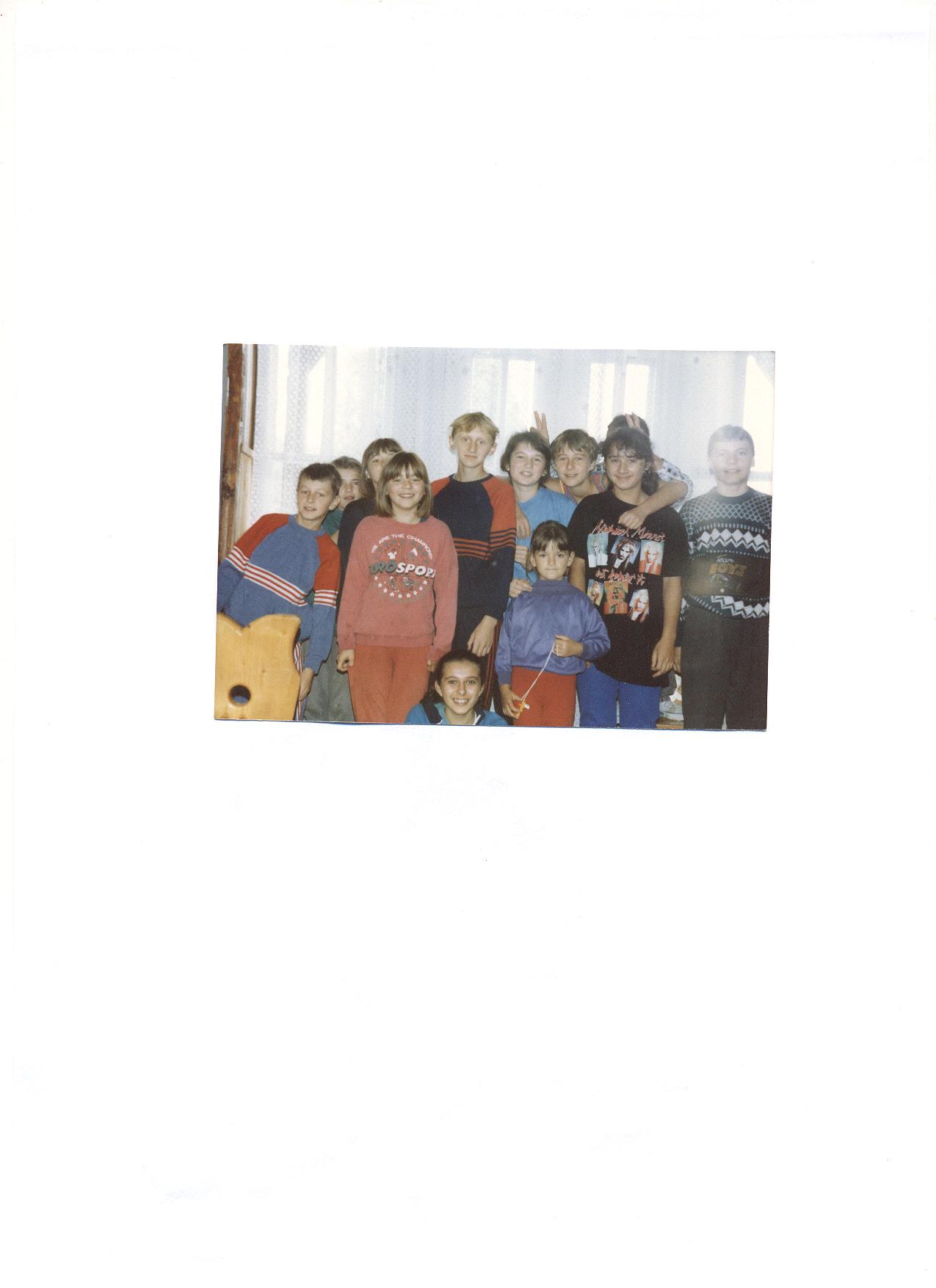 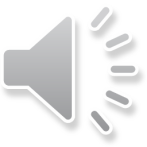 Zdjęcia grupowe absolwentów
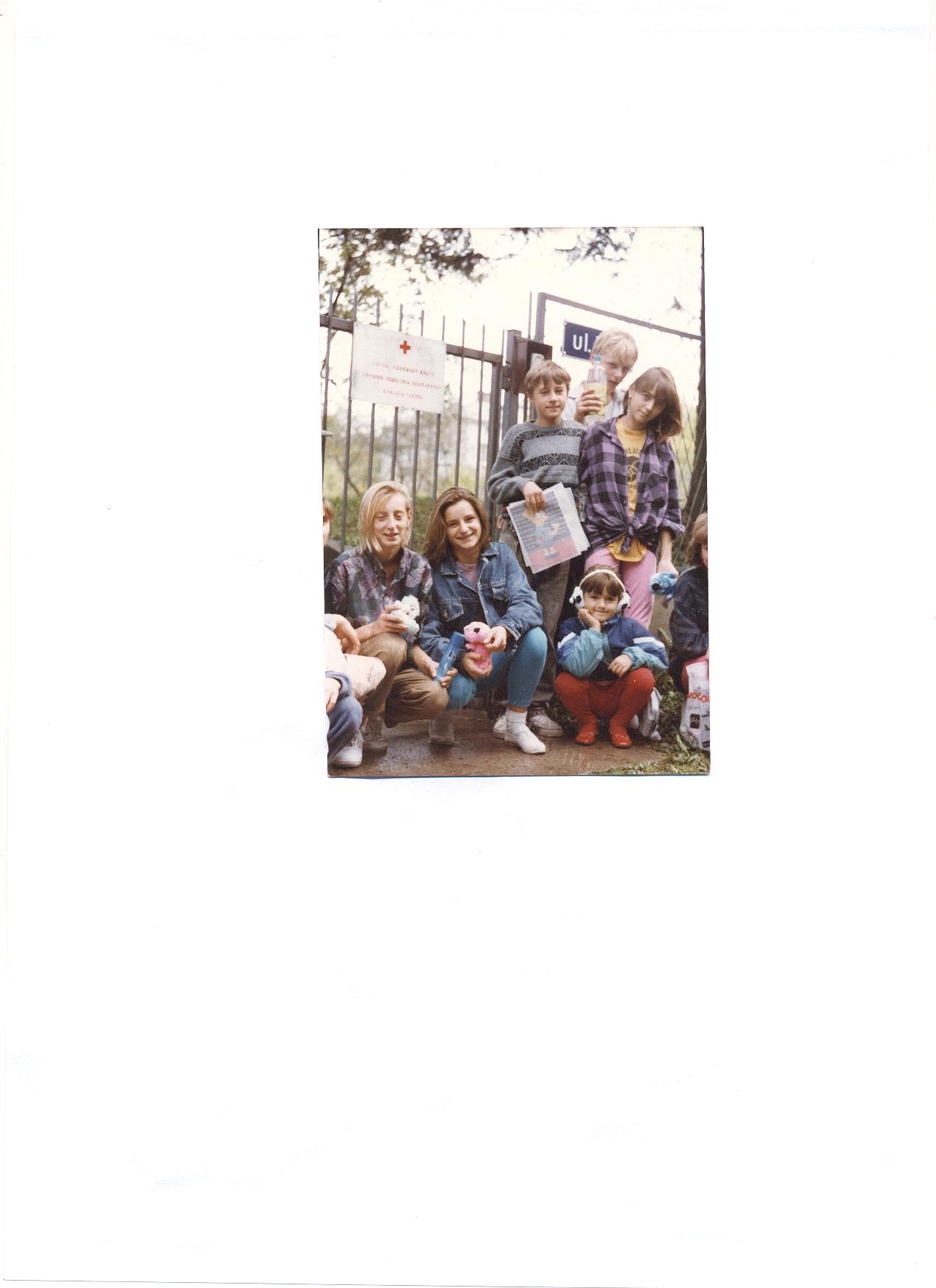 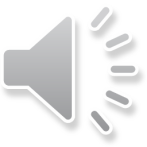 Zdjęcia grupowe absolwentów
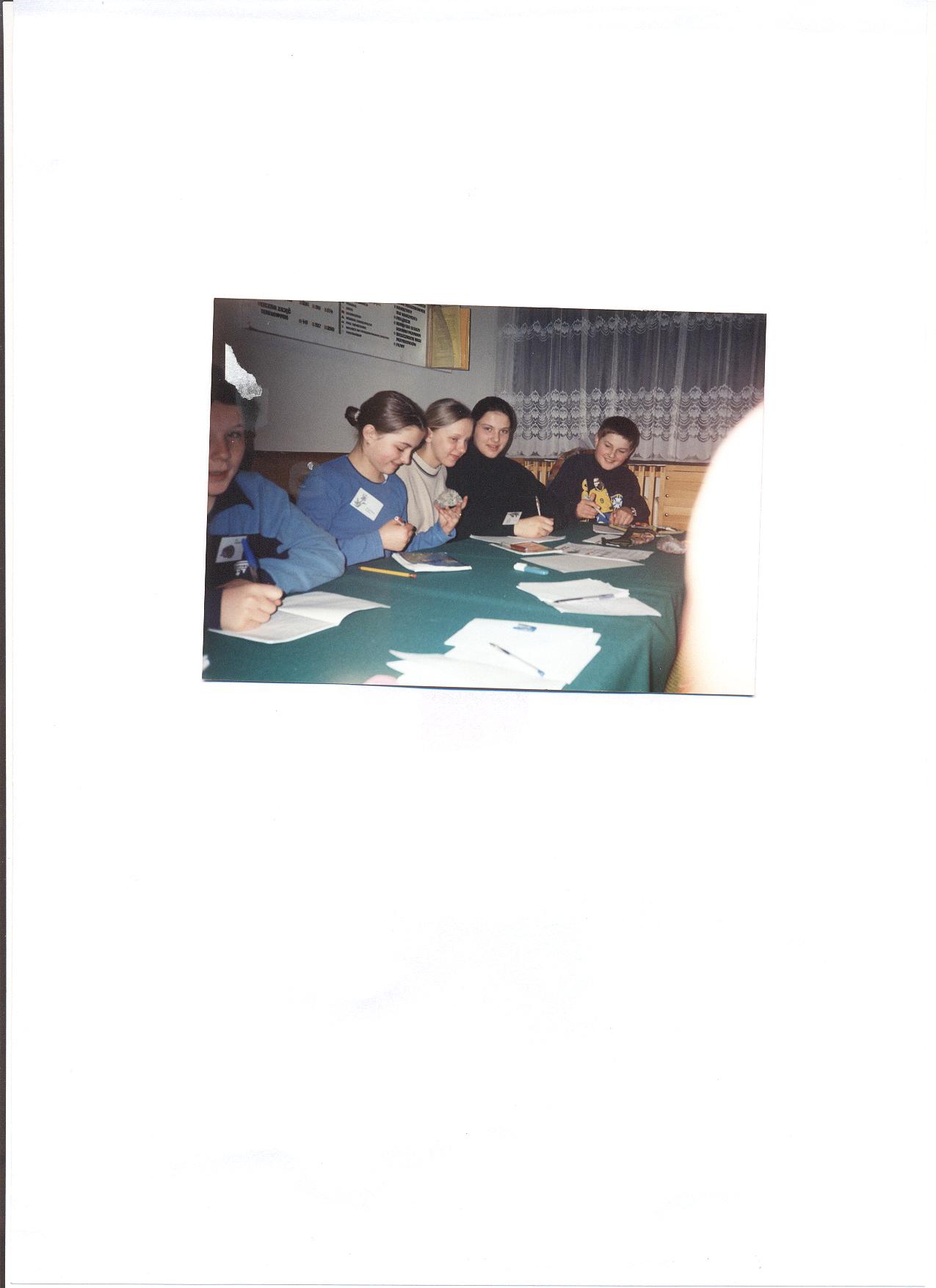 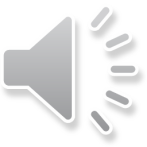 Zdjęcia grupowe absolwentów
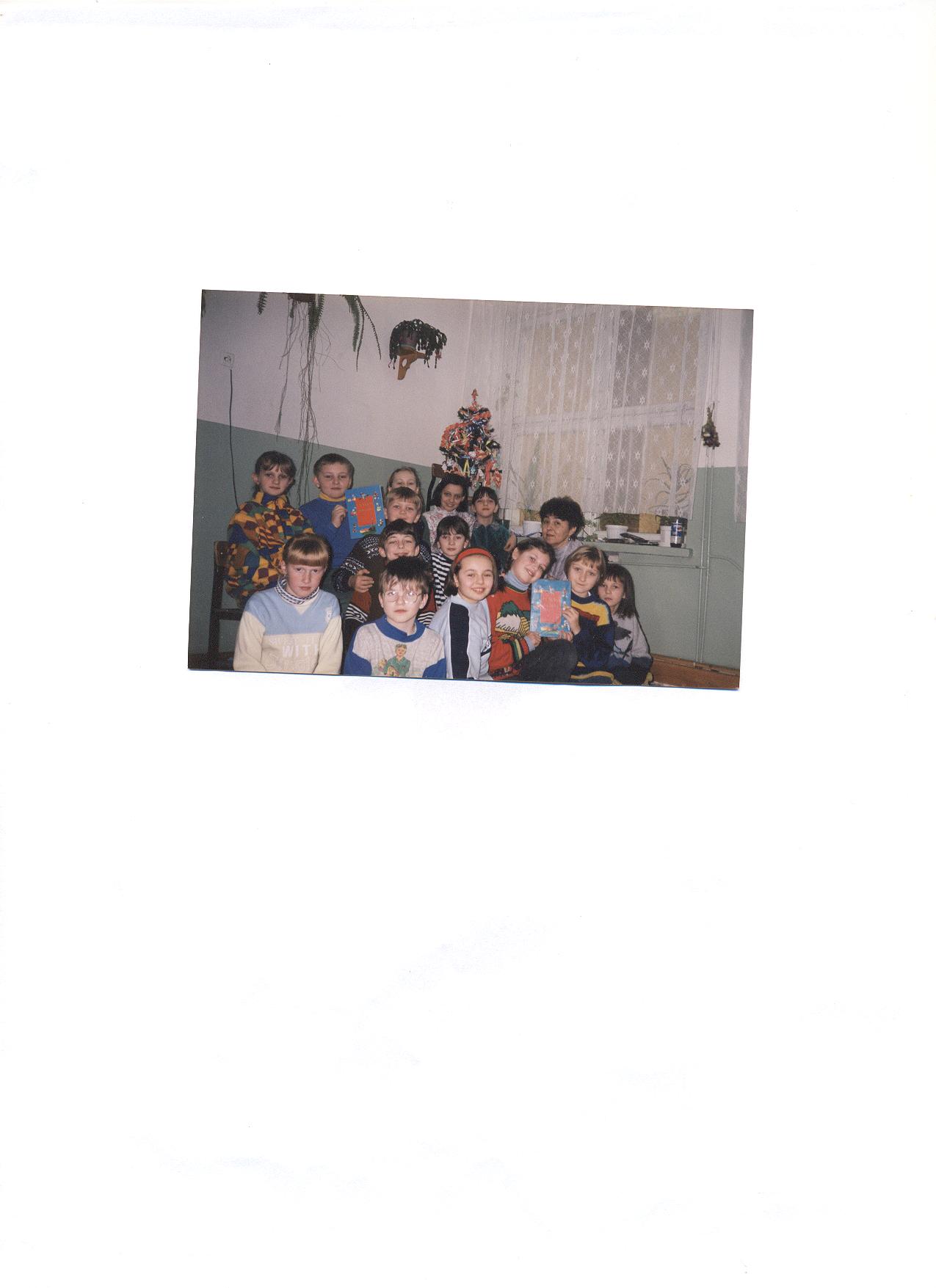 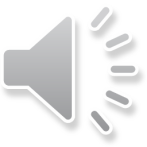 Zdjęcia grupowe absolwentów
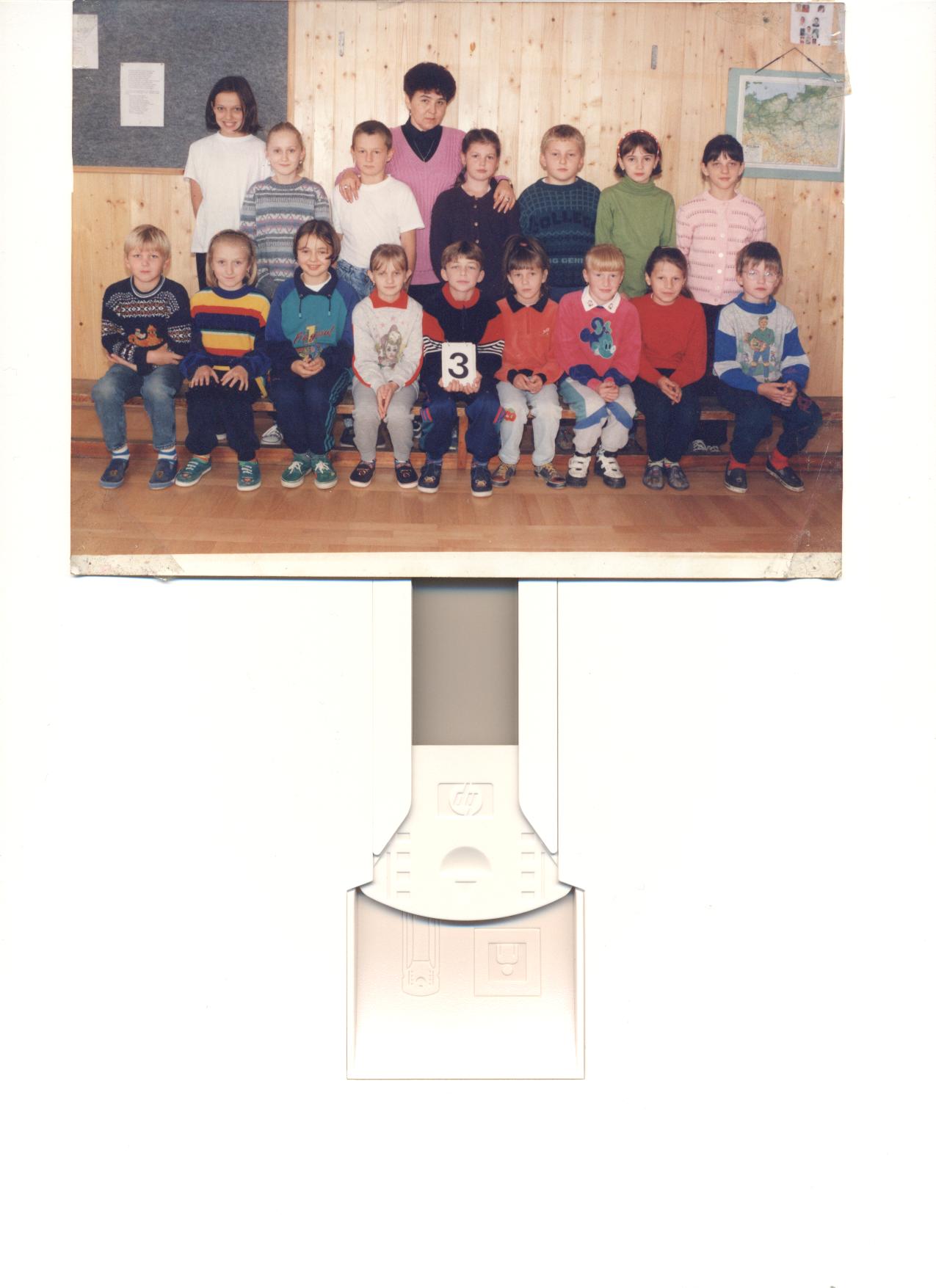 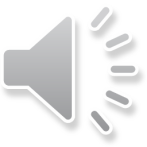 Zdjęcia grupowe absolwentów
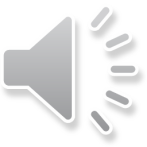 Zdjęcia grupowe absolwentów
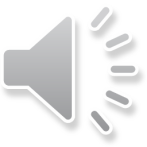 Zdjęcia grupowe absolwentów
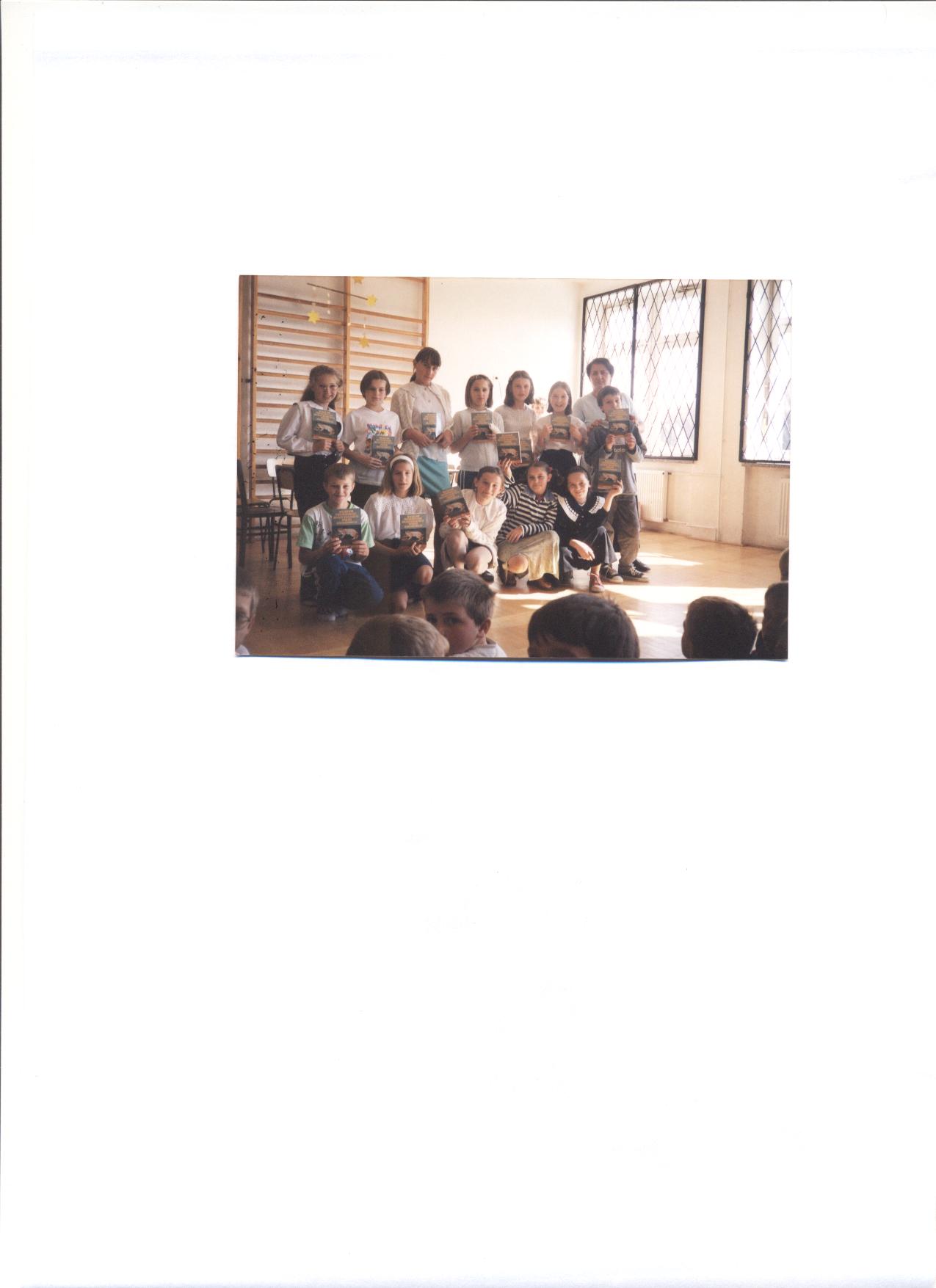 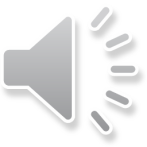 Zdjęcia grupowe absolwentów
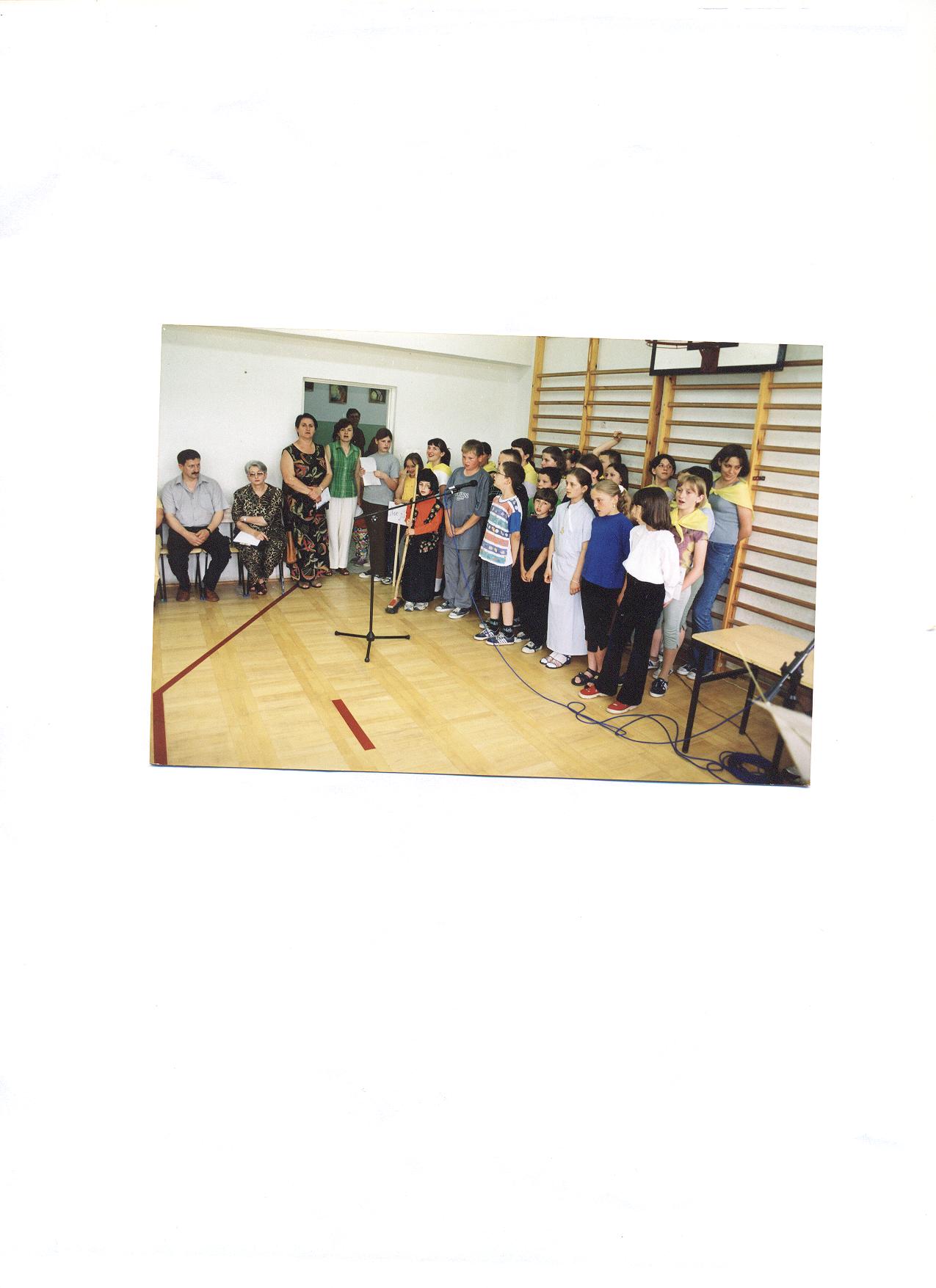 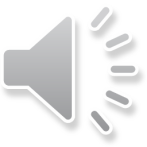 Zdjęcia grupowe absolwentów
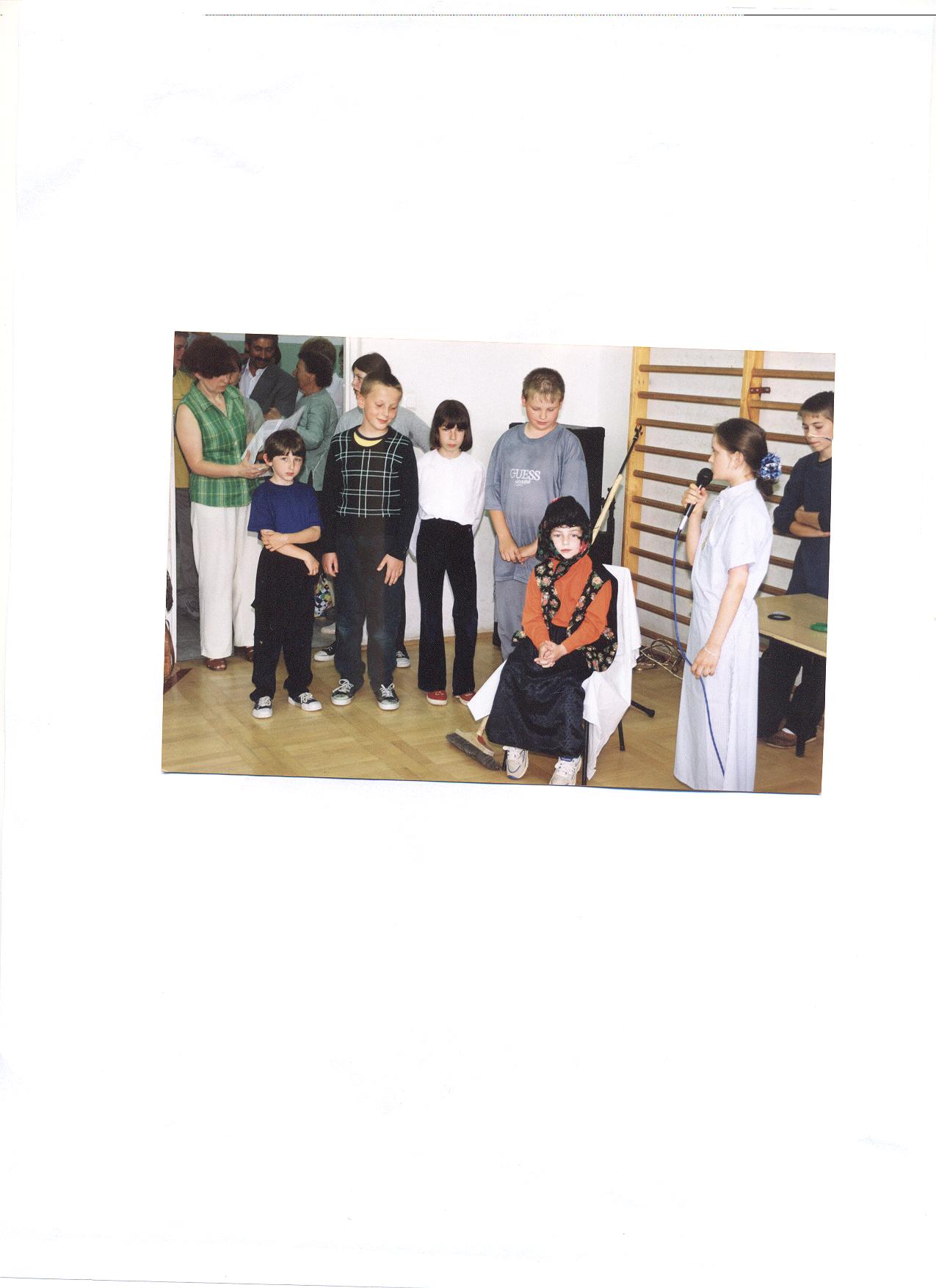 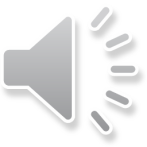 Zdjęcia grupowe absolwentów
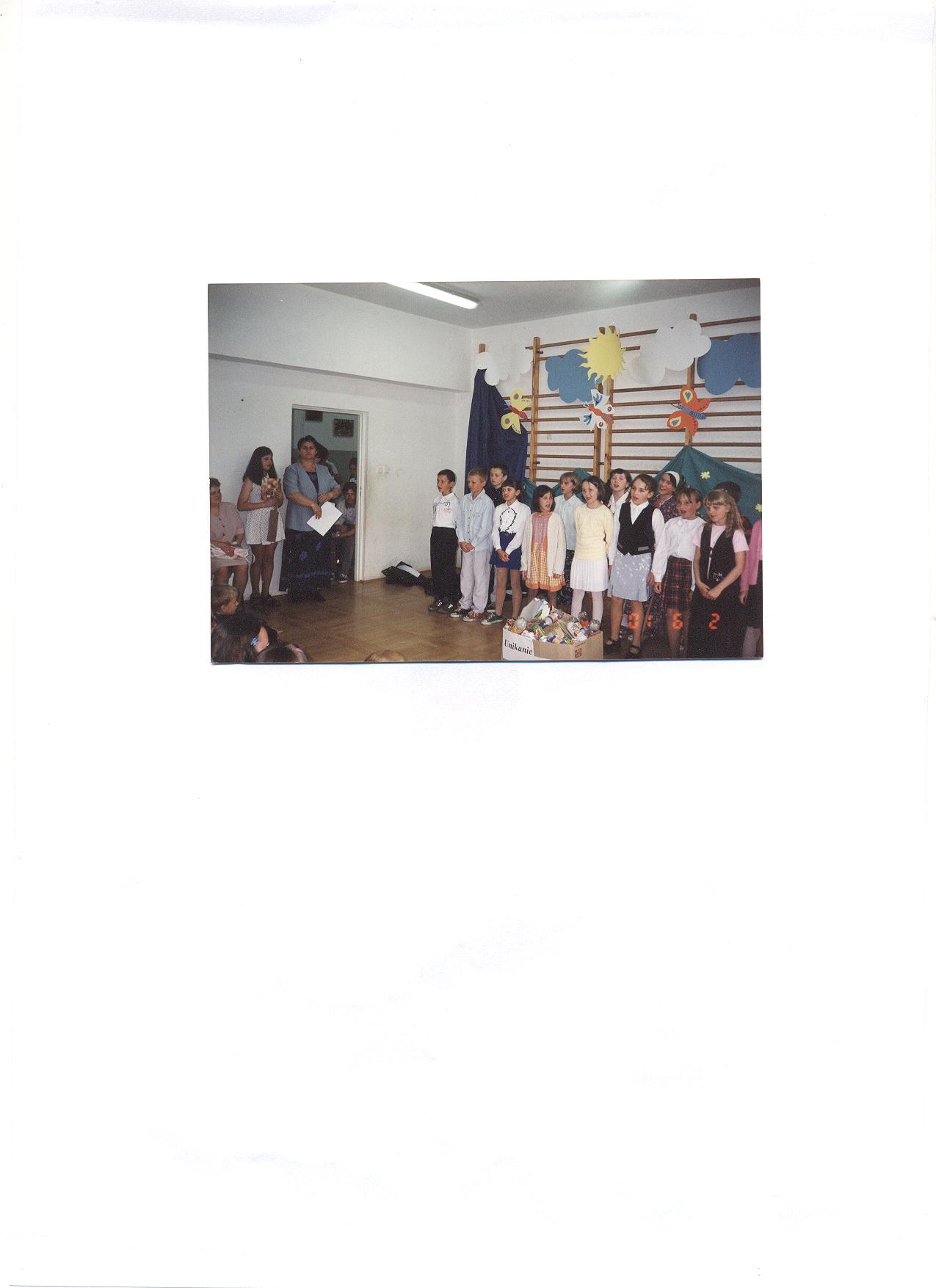 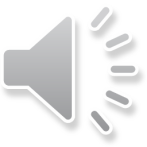 Zdjęcia grupowe absolwentów
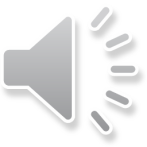 Rok 2013 – klasa IVa
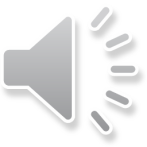 Zdjęcia grupowe absolwentów
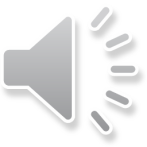 Rok 2013 – klasa III
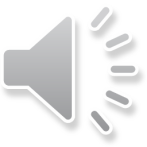 Rok 2013 – klasa III
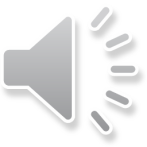 Rok 2013 – klasa IVb
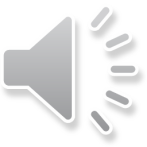 ROK 2013 – Oliwia Hubisz i Weronika Żaczek
ROK 2013- Kacper, Łukasz, Lucjan,Filip
ROK 2013- Klaudia, Oliwia, Weronika
ROK 2013- Gabrysia, Wiktoria, Patrycja
ROK 2013- Grzegorz, Daniel, Patryk
ROK 2013- Wiola, Oliwia, Gabrysia, Kasia
ROK 2013- Artur, Filip, Bartosz, Sebastian
ROK 2013- Anetka, Kamila, Wiktoria, Kinga
Absolwenci roku 2013
DZIĘKUJEMY
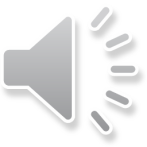